Центр развития волонтёрского движения
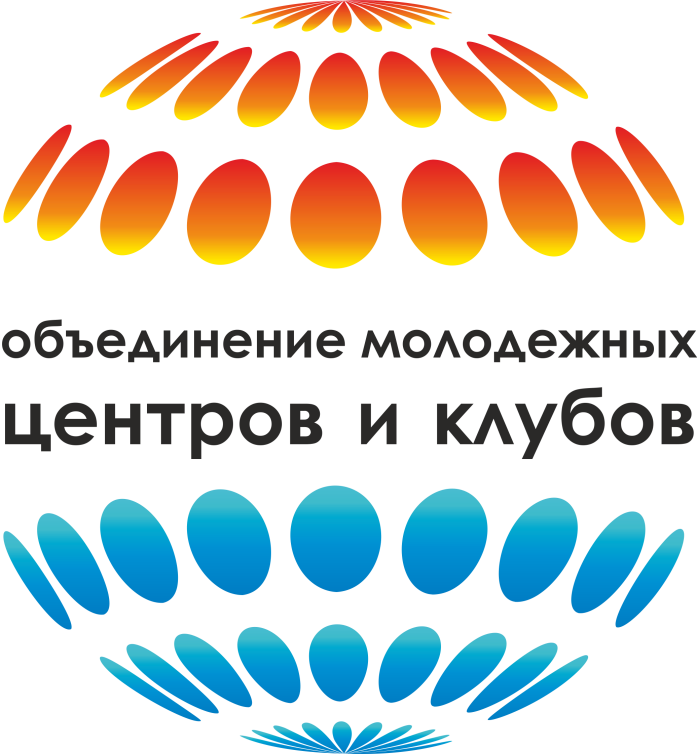 Объединение 
молодежных центров
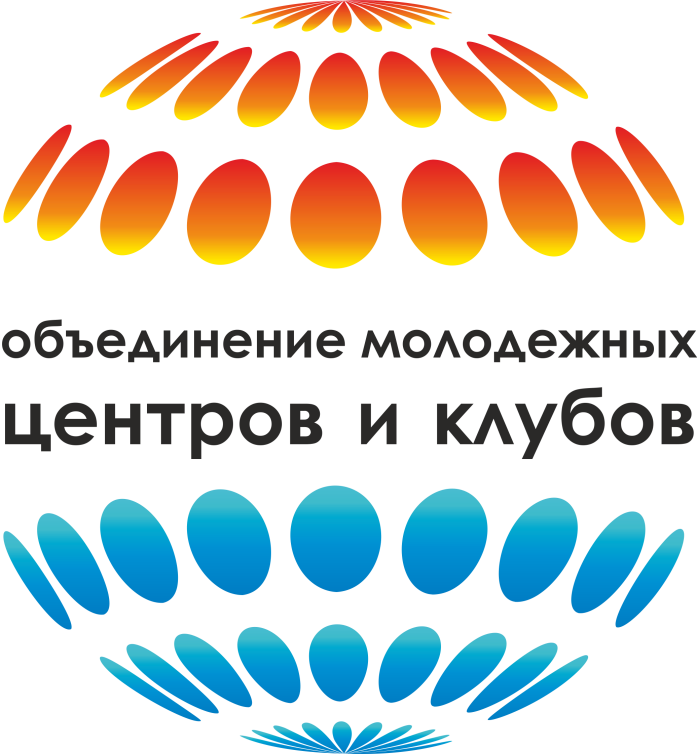 МАУ МП «Объединение молодежных центров»
Деятельность центра
Благотворительные акции
«Инфо-Лайк» 
«Открой своё сердце»
«Хочу домой!»
«Сердце подскажет»
«Подари детям счастье»
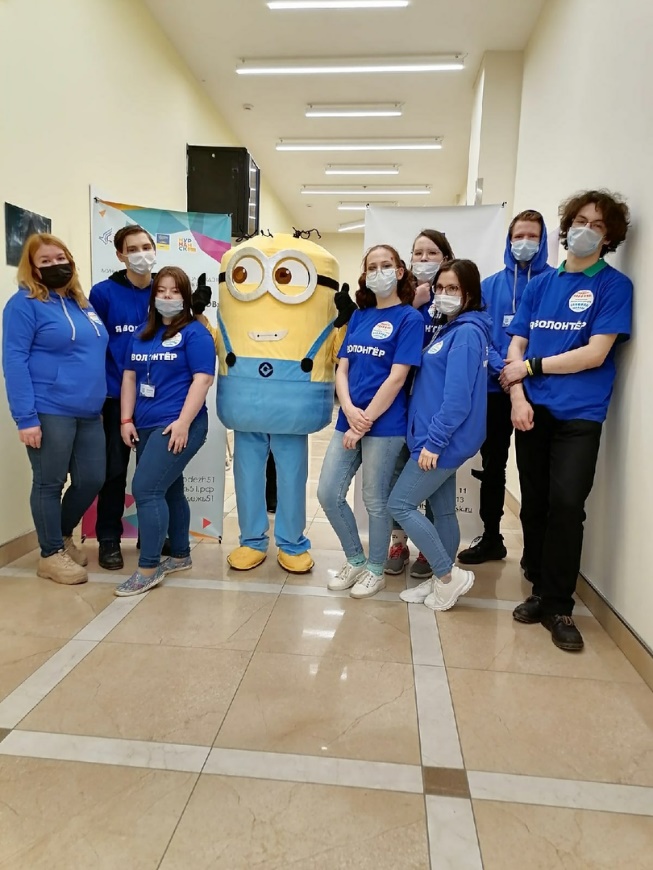 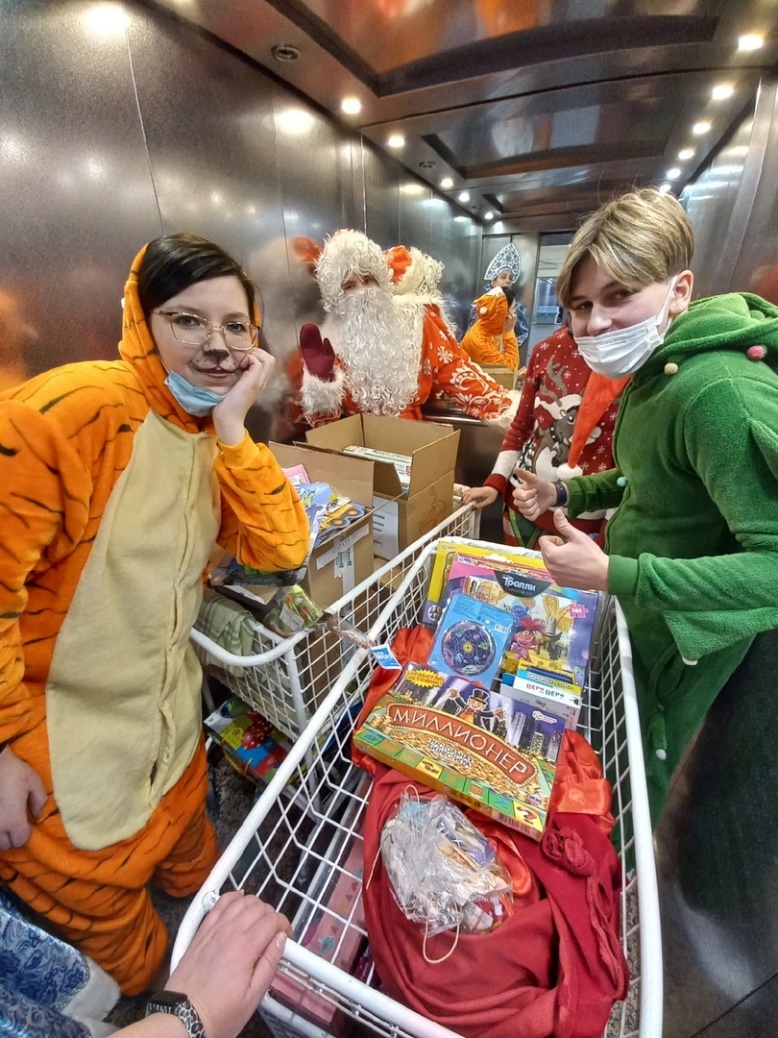 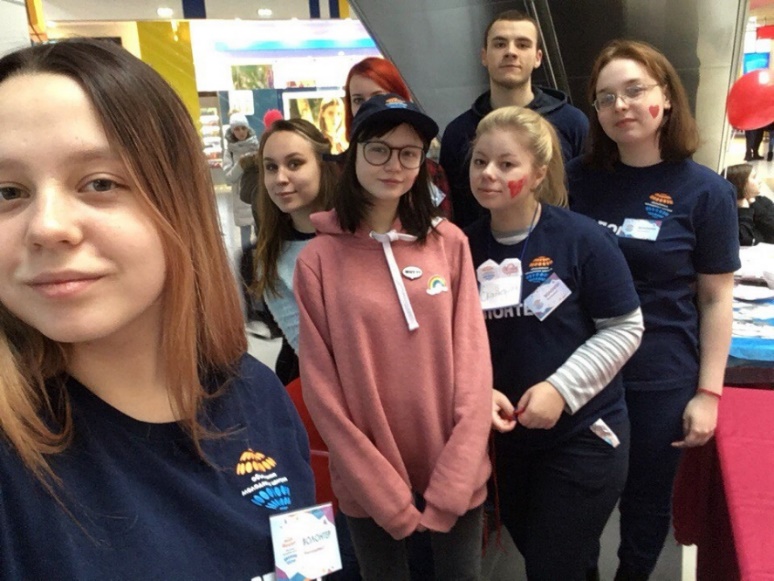 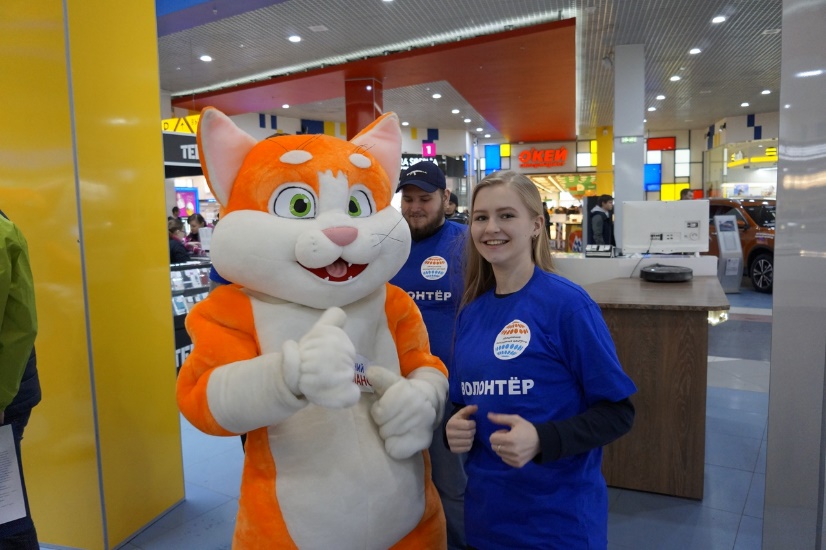 Событийное волонтёрство
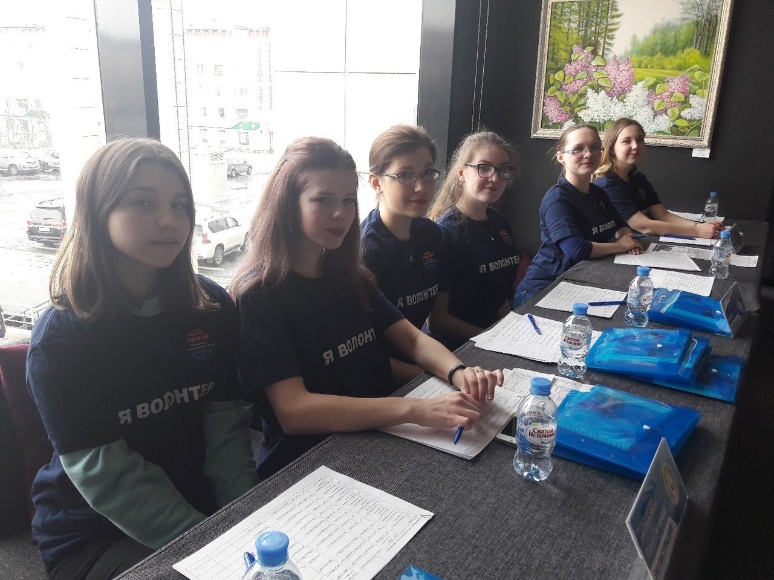 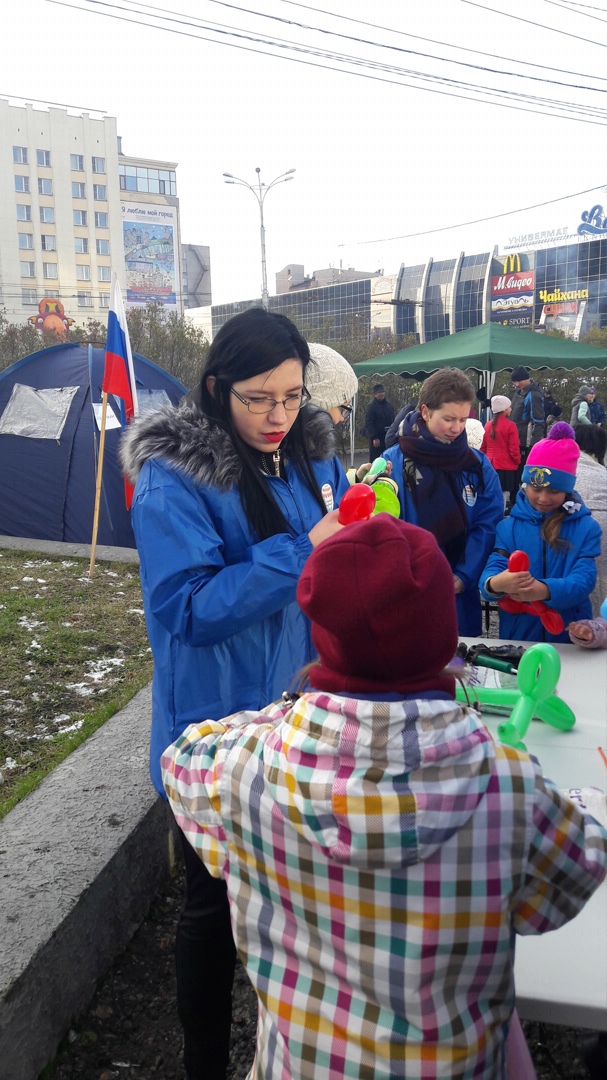 Городские праздники «День города»
«День молодёжи»
«Последнее воскресенье лета»
Форум «Территория свободного развития»
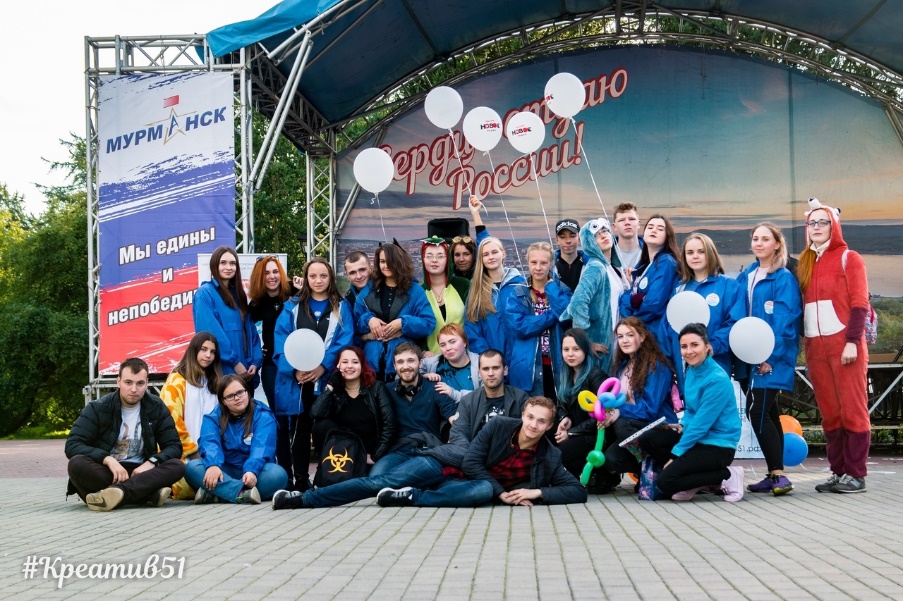 Экологическое волонтёрство
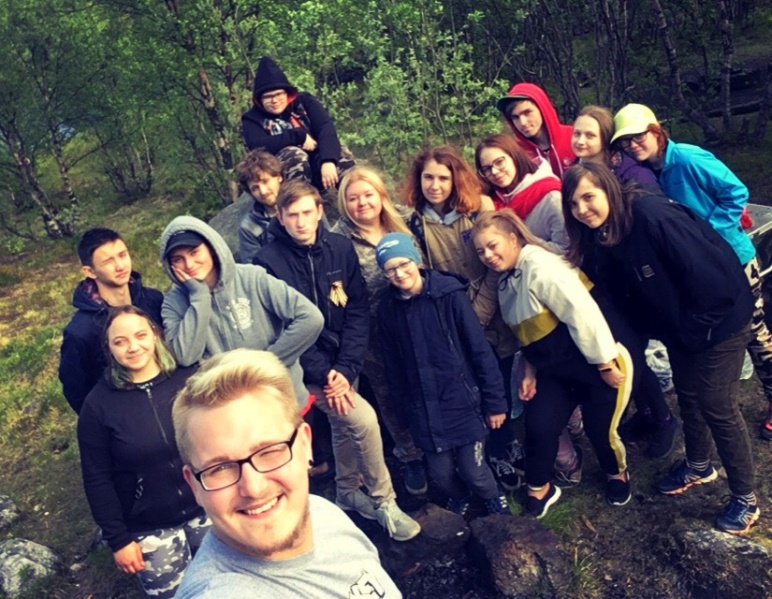 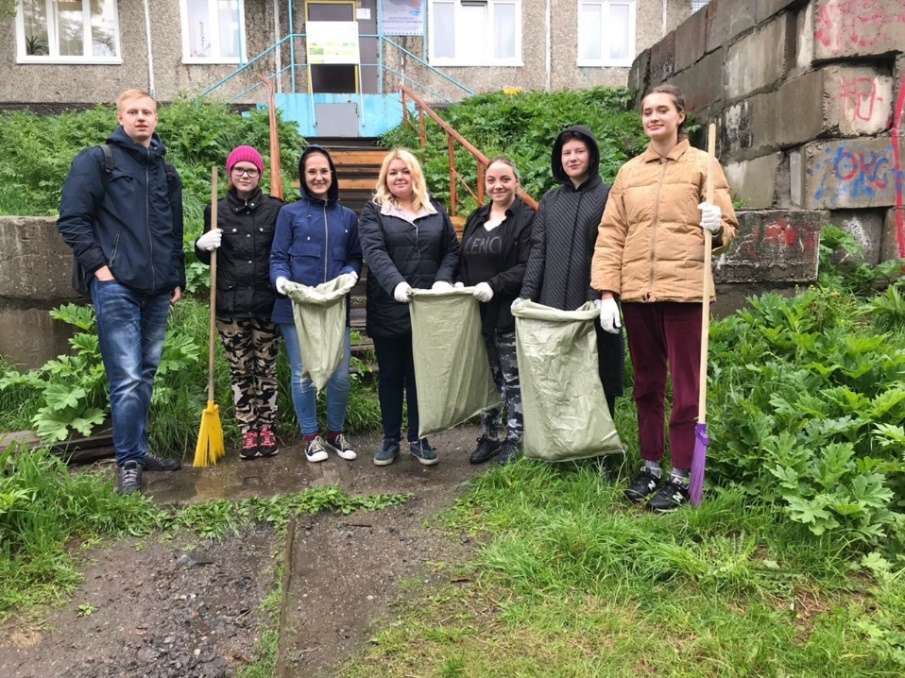 «Чистые Игры»
Экологические десанты
Эко лагеря
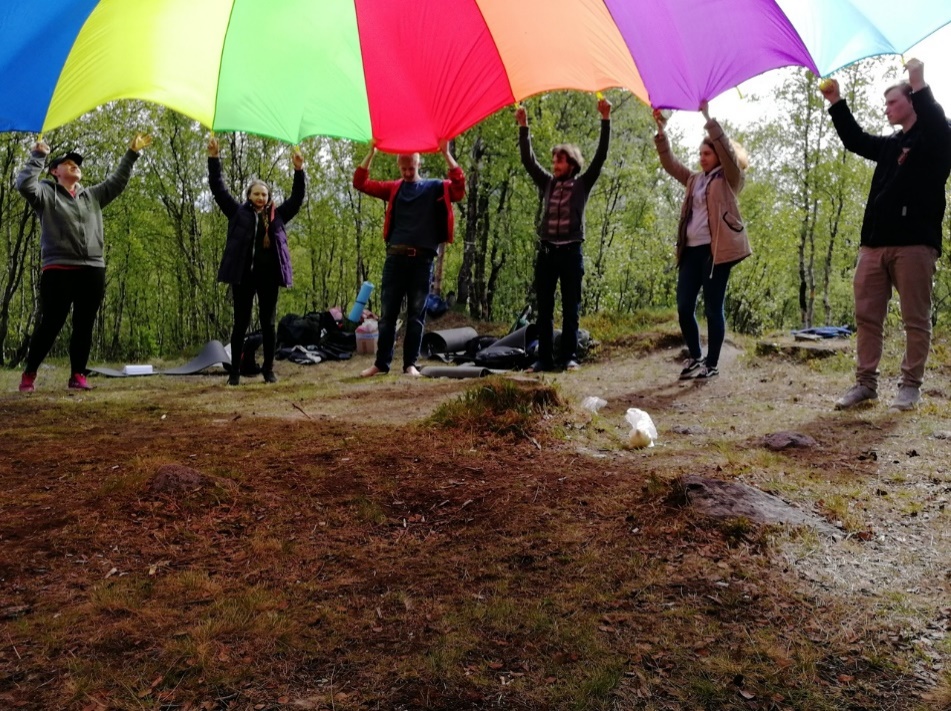 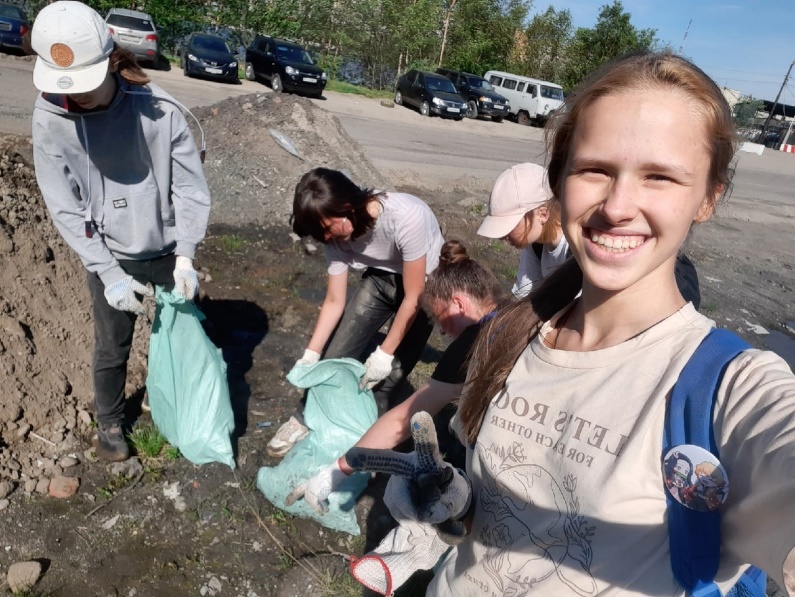 Мероприятия в рамках «Дней единых действий»
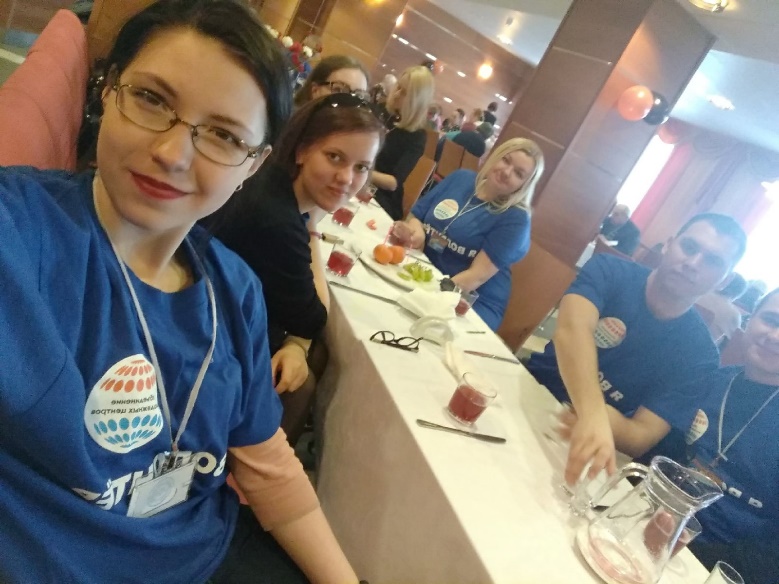 Всероссийская акция «Георгиевская ленточка»
Акция «Подарок ветерану»
Сопровождение ветеранов на торжественные мероприятия
Патриотические слёты
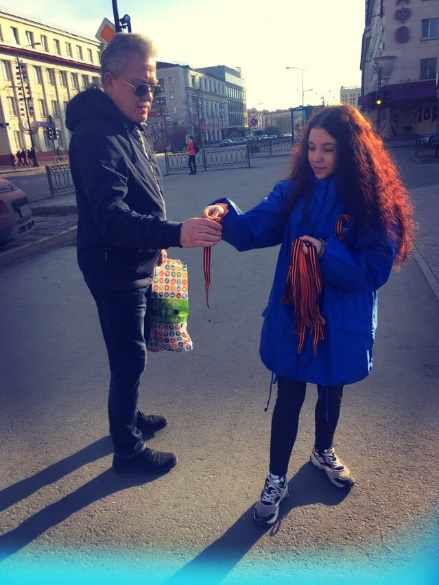 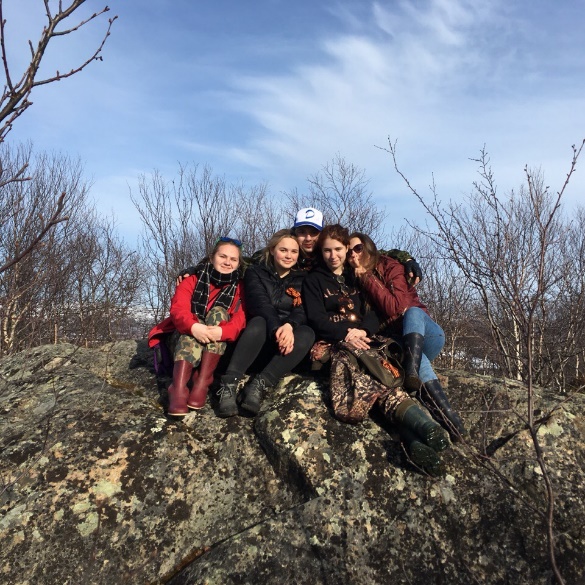 Деятельность в рамках всероссийской программы #МыВместе
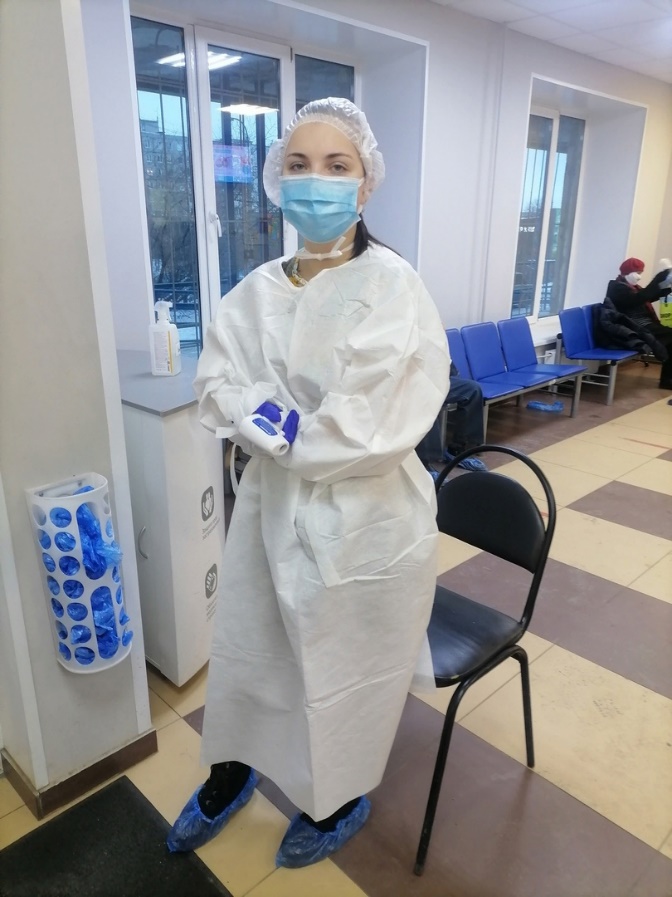 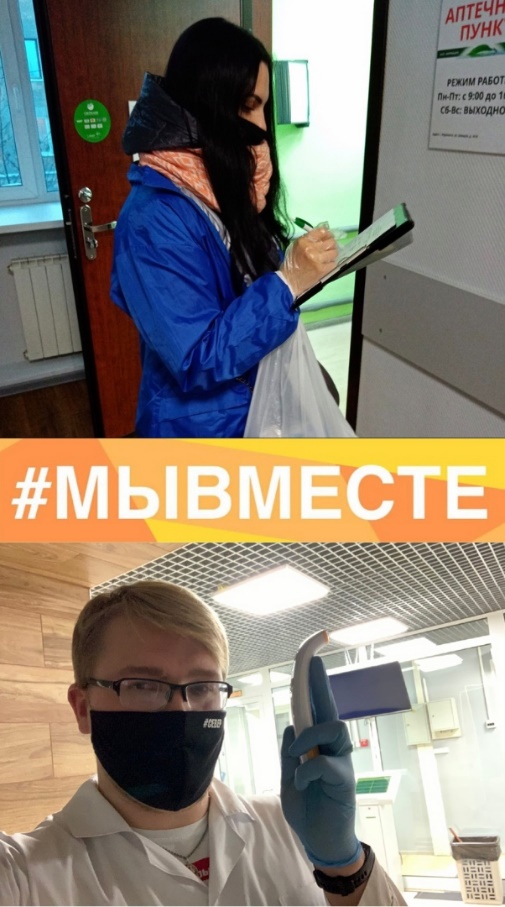 Доставка продуктов
Помощь в медицинских учреждениях
Помощь на пунктах вакцинации
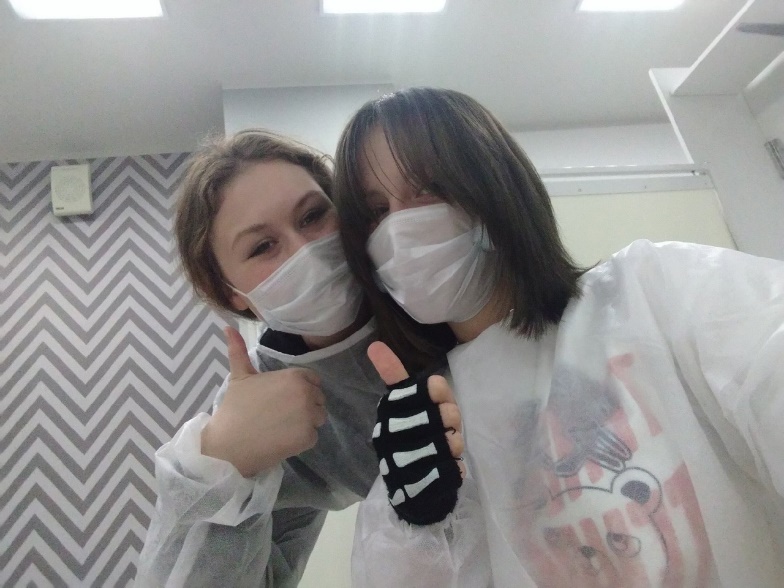 Деятельность в рамках всероссийской программы #МыВместе
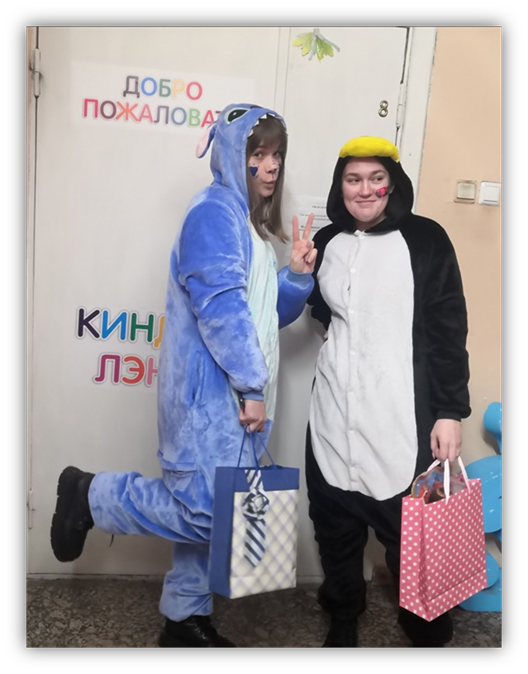 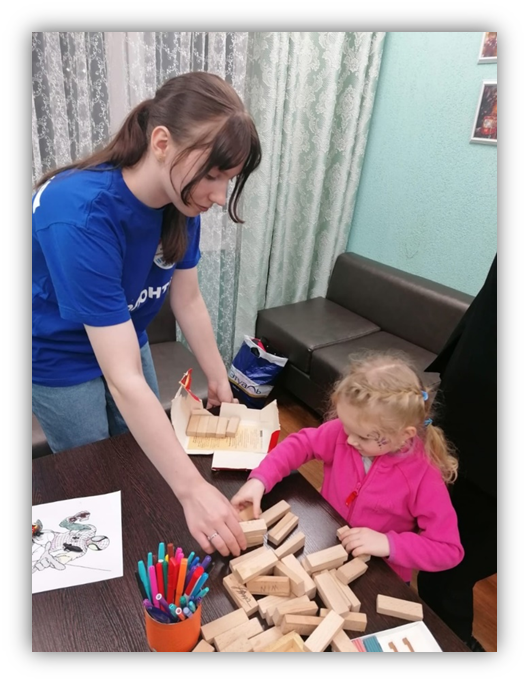 Организация новогодних ёлок 
Поздравления с днями рождения 
Организация досуга для детей военнослужащих
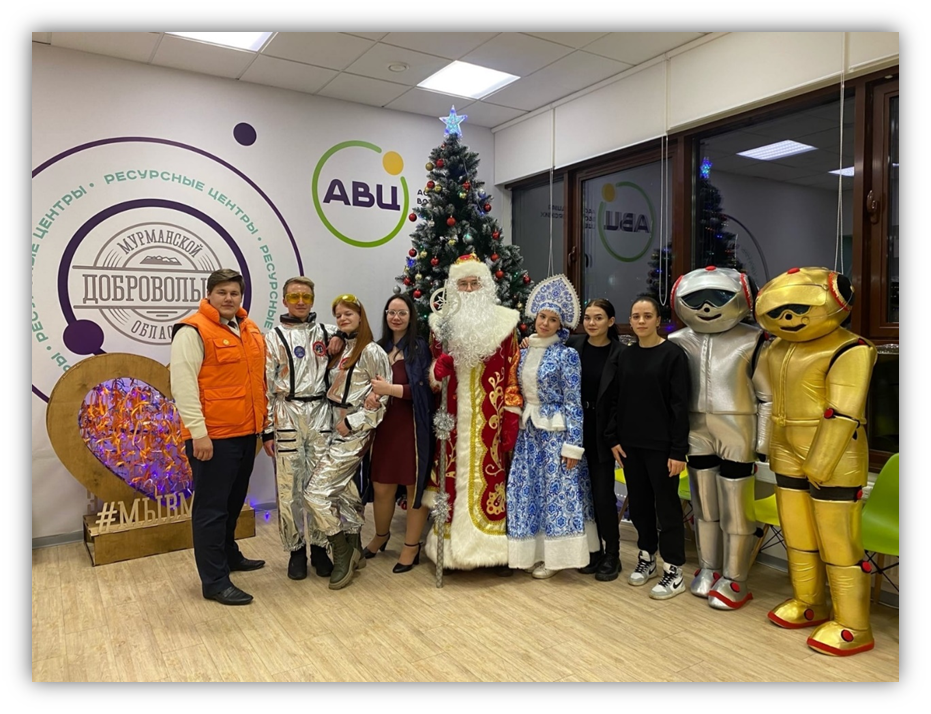 Обучающие тренинги и программы центра
«Волонтёрство как стиль жизни»
«Волонтёрство без границ»
«Социальные медиа»
«Волонтёрство как шаг на пути к успеху»
Круглые столы
Тренинги на командообразование
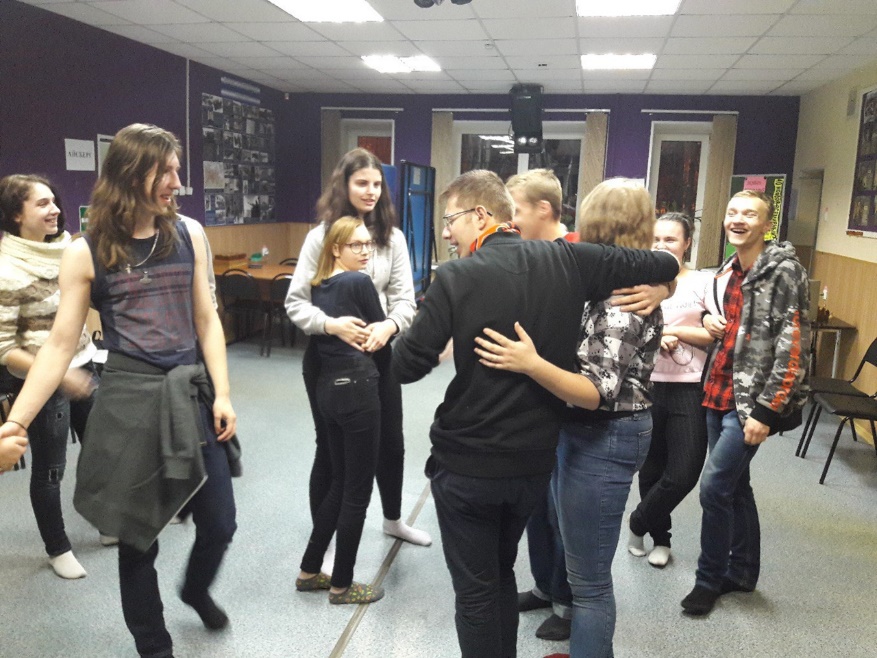 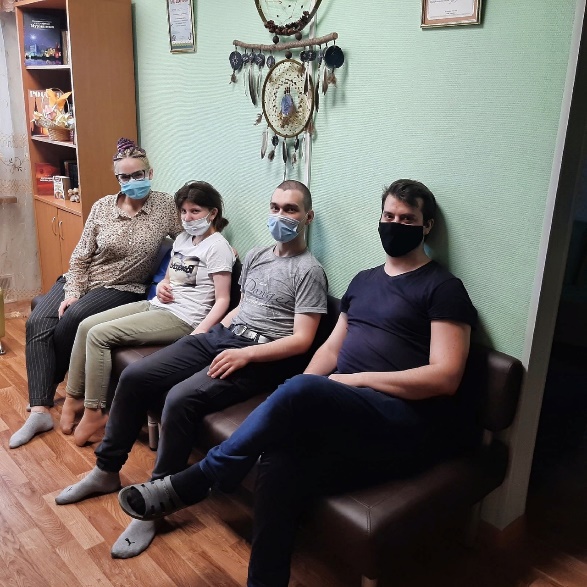 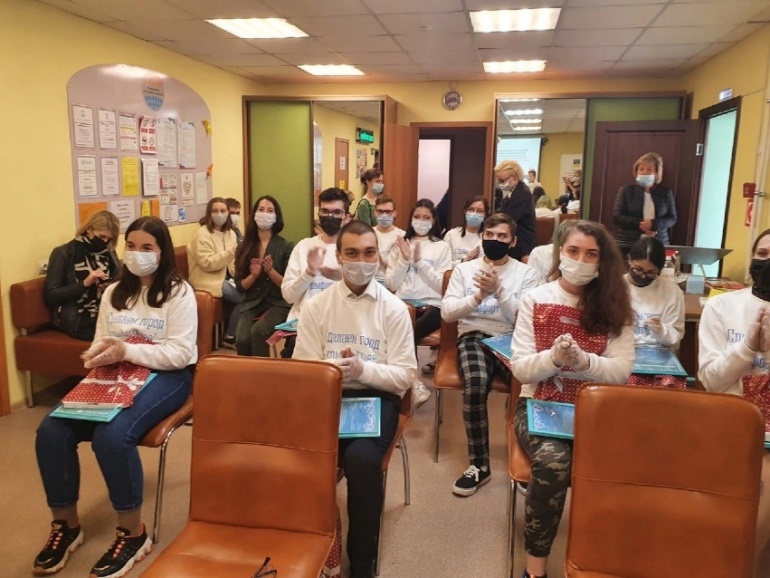 Ждем всех желающих у нас по адресу ул. Ломоносова д. 17/1 
Наш график работы: 
Пн- Сб: 14:00- 21:00
Вс: 12:00-19:00
Посещение центров и участие в мероприятиях/тренингах/программах и систематических занятиях абсолютно БЕСПЛАТНО 
для молодёжи от 14 до 35 лет!